b. SPOLNO RAZMNOŽEVANJE
Nov osebek nastane z združitvijo moške in ženske spolne celice.
Lastnosti staršev se kombinirajo, zato nov osebek ni enak staršem. 
Spolno razmnoževanje je bolj zapleteno in počasnejše.
1. Značilnosti:
SLABOSTI
PREDNOSTI
Povečanje raznolikosti osebkov iste vrste. 
Neugodne razmere preživijo vsaj nekateri osebki, saj so si med seboj različni.
Čakanje na spolno zrelost. 
Iskanje spolnega partnerja.
2. ZGRADBA SPOLNIH ORGANOV
Moške spolne celice (semenčice) nastajajo v modih.
manjše
so gibljiva
imajo biček
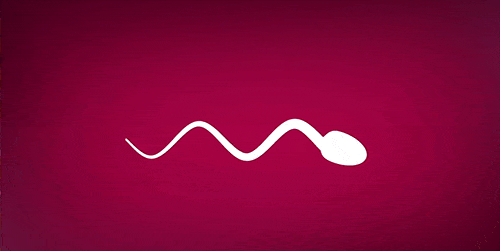 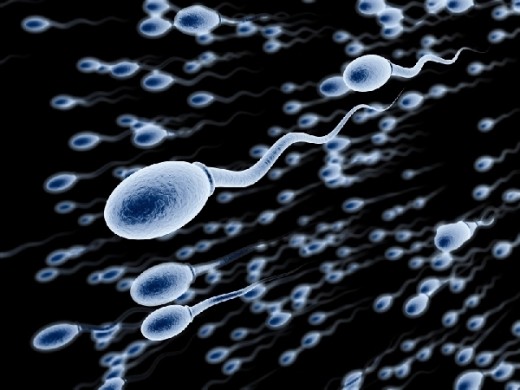 3. ZGRADBA SPOLNIH ORGANOV
Ženske spolne celice (jajčeca) nastajajo v jajčnikih.
večja
niso gibljiva
nimajo bička
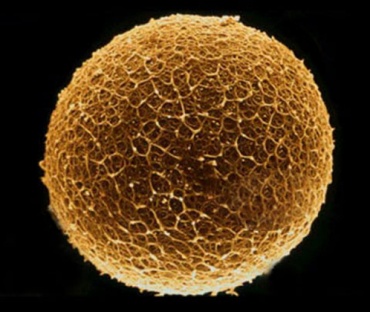 4. OPLODITEV
Je združitev moške in ženske spolne celice.
ZUNANJA OPLODITEV
- poteka zunaj telesa samice
NOTRANJA OPLODITEV
- poteka v telesu samice
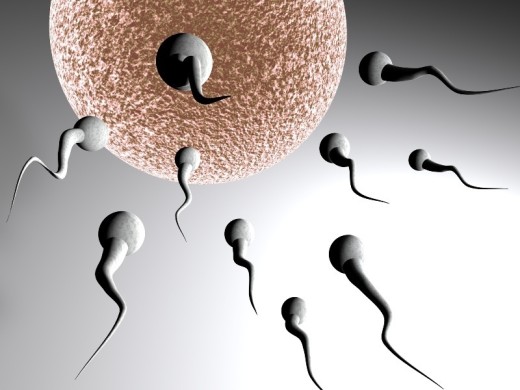 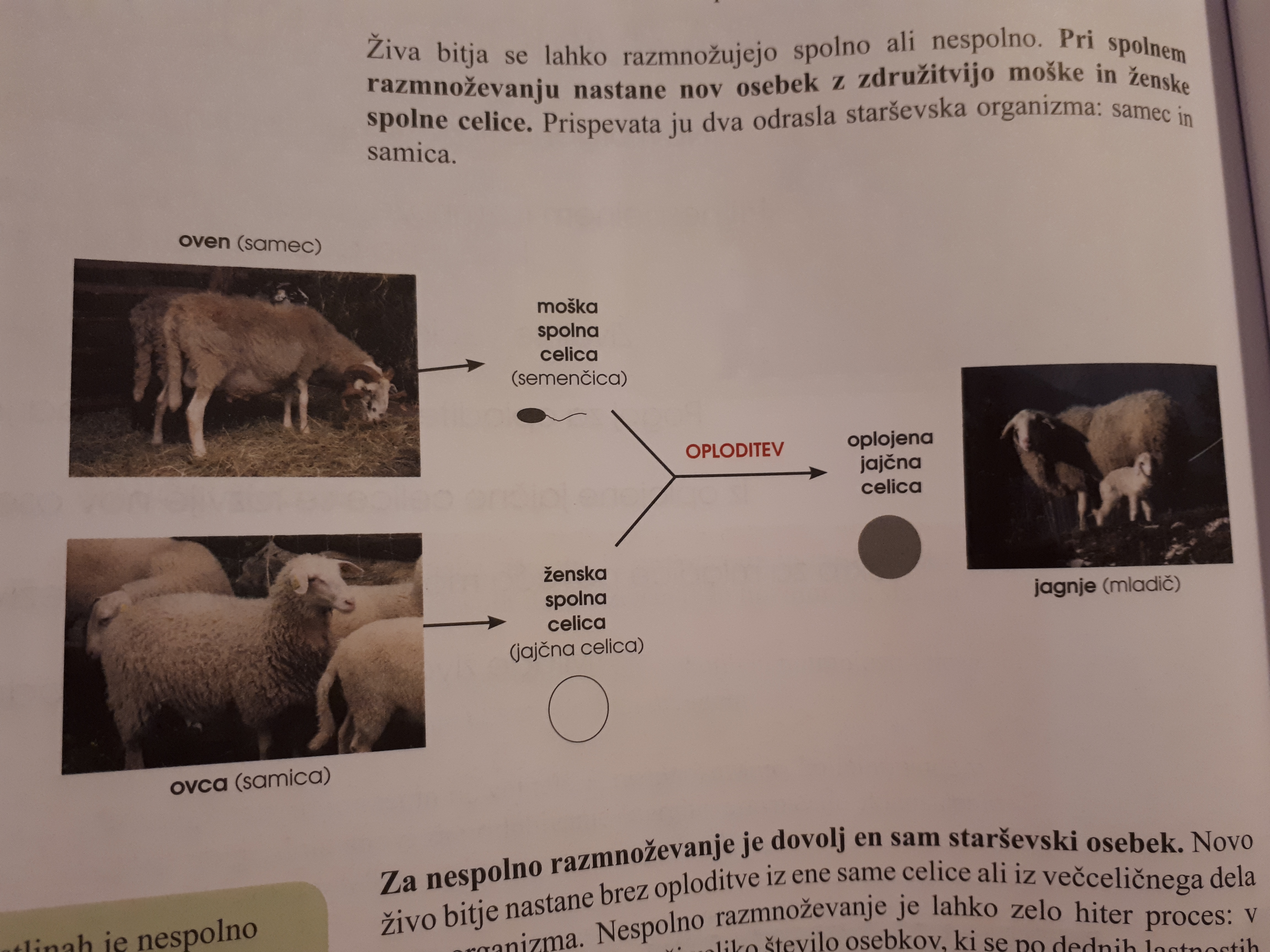 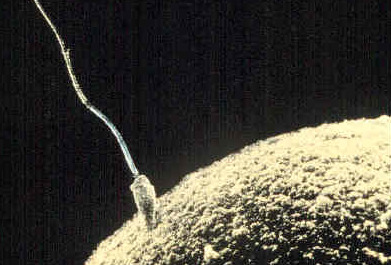 5. DVOSPOLNIKI
V telesu imajo hkrati moške in ženske spolne organe.
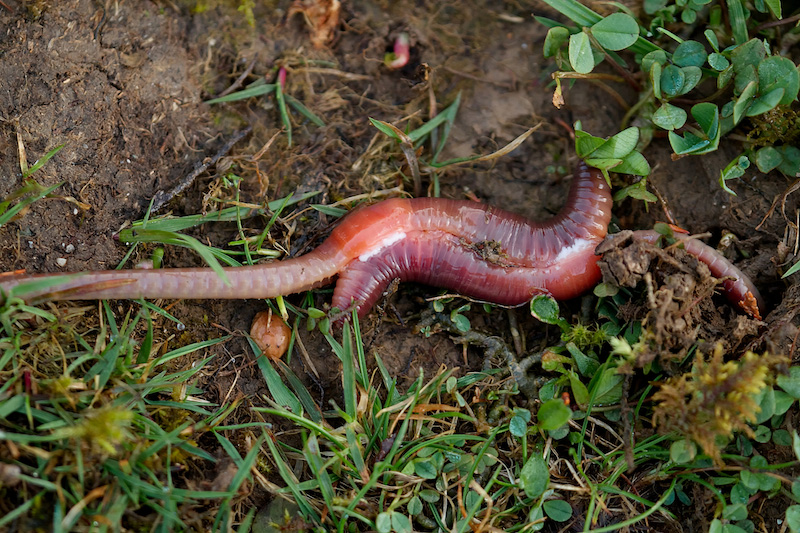 ZANIMIVOST: ne prepisuj v zvezek!!!
Zapiši si v zvezek!NALOGA: Primerjaj spolno in nespolno razmnoževanje. Z znakom + označi trditev, ki velja za vsako od obeh razmnoževanj.
Izpolnjeno tabelo fotografiraj/skeniraj in mi pošlji na e-mail do 29. 5. 2020.